Lightning Talk
By: Andrew Peters, John Smolinski, James Eenhuis, Geng Sun, and Dheepak Nalluri
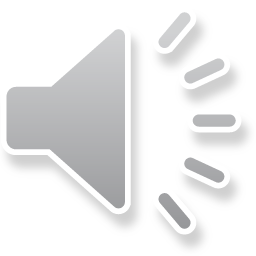 Technical Goals
Design Overview
Design architecture defined
Individual systems defined
Prototyped individual systems
Review of systems and design
Finalize system and design
Task generation and division
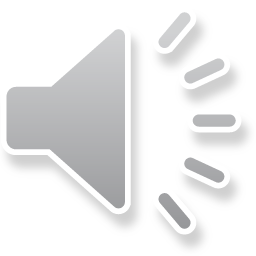 Prototype System Overview
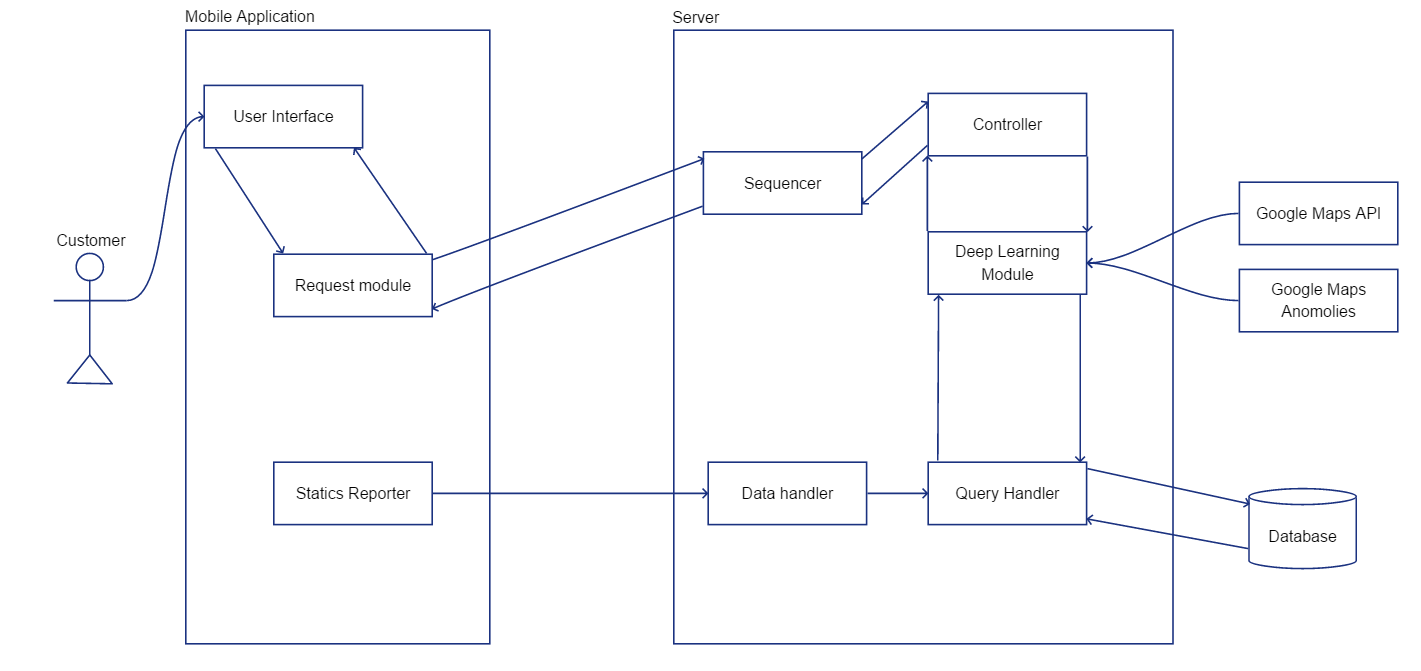 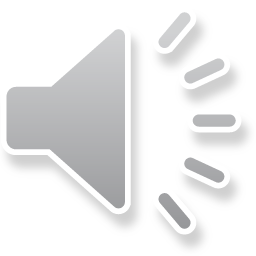 Semester 1 Schedule
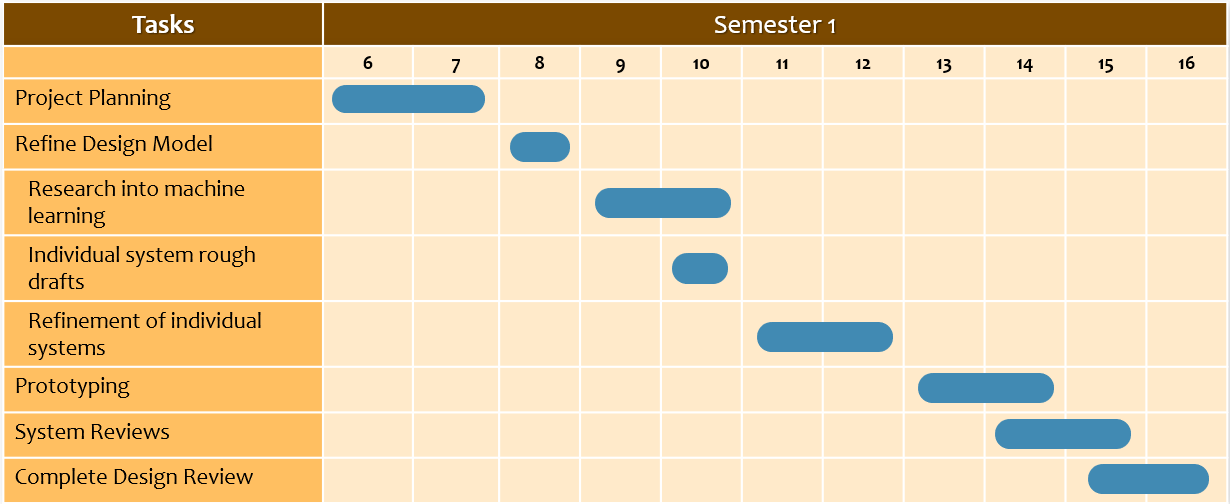 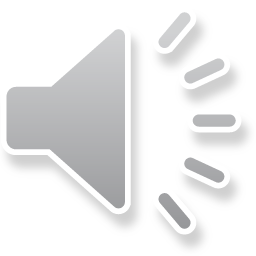 Semester 2 Schedule
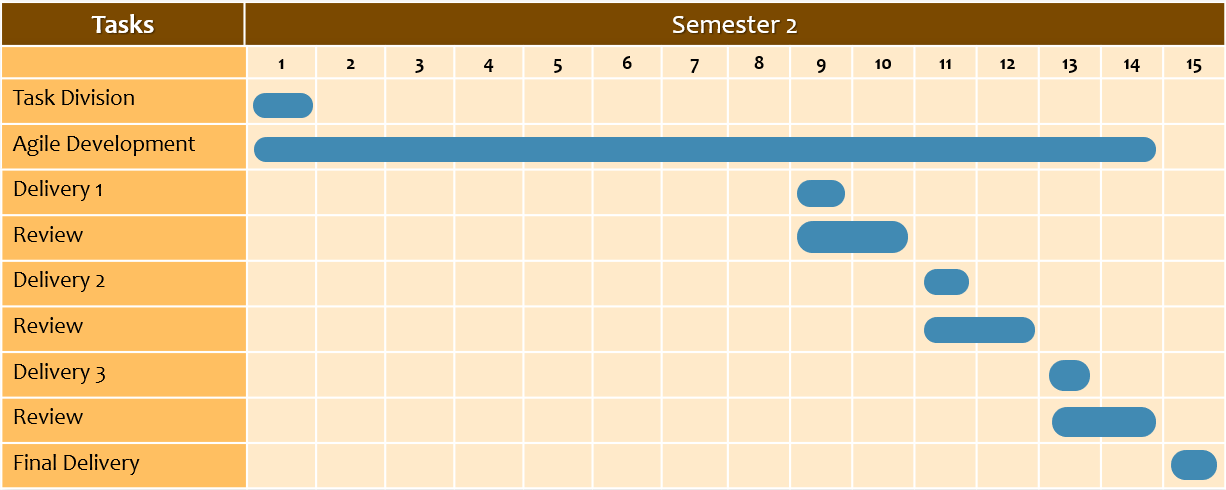 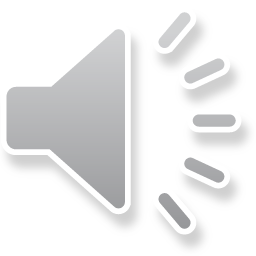